Eviction Moratorium Update
October 14th, 2021
Eviction Cliff: Background
The law: 
The Eviction Moratorium played a critical role in keeping families safe in the pandemic.
A study by researchers at Duke found that eviction-prevention policies reduced the pandemic death rate by 11 percent
The Eviction Moratorium ended statewide in California on 9/30/21.
Some localities (like Alameda) have longer moratoria. 
The state pre-empted localities from passing new, longer moratoria laws.
Renters still have protections after October 1st, and money is available for both rent and utility debt
Eviction Cliff: Background
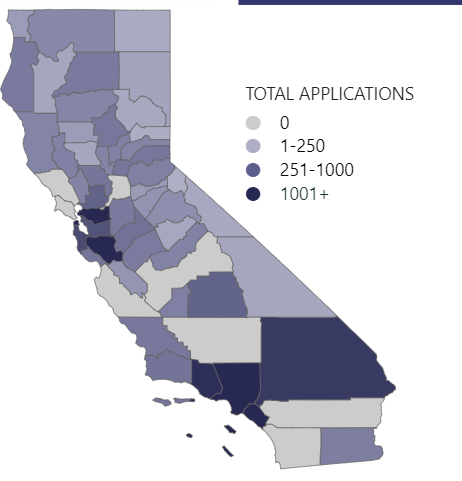 The Numbers:
Nearly 750,000 households behind on rent across the state, nearly ¾ of whom are People of Color

383,000 applications have been received for ERAP

While the state has received applications for about $3.8 billion in rental aid, it has distributed only about $720 million.
8 Essential Actions for the Bay Area
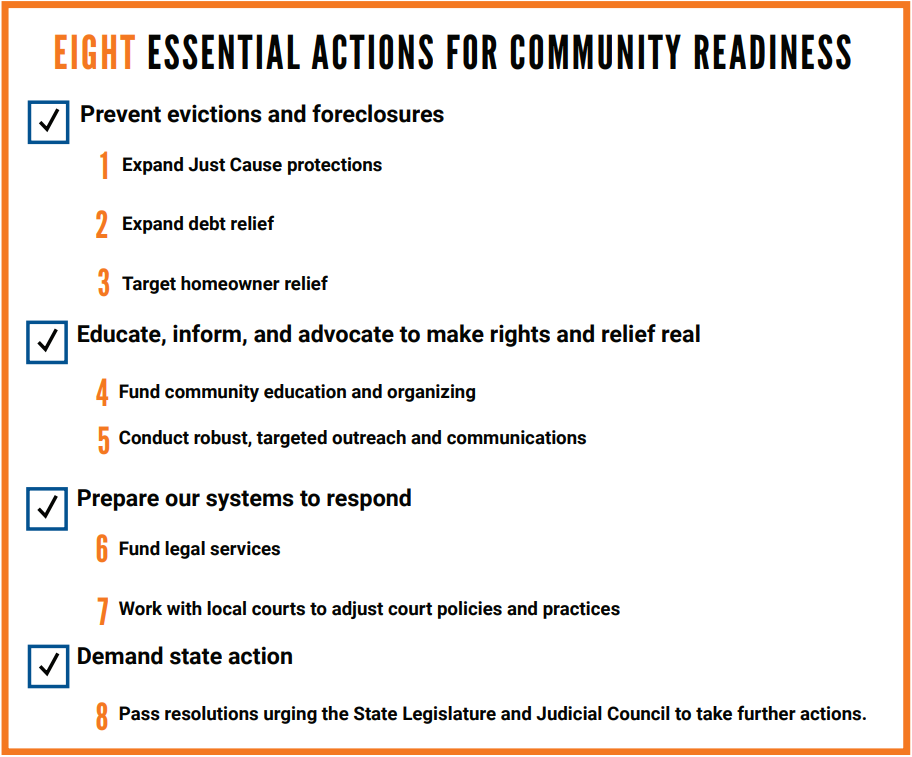 Understanding California’s Renter Protections
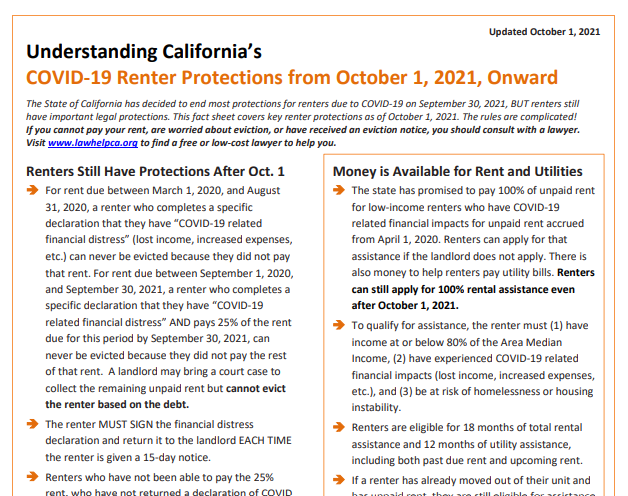 Spotlight:
Sam Tepperman-Gelfant, Public Advocates
Nathan Ho, City of San Jose
Alina Harway, Nonprofit Housing